Indicadores de Asistentes y Funciones
Porcentaje de Ocupación: Cinépolis – Sem 44
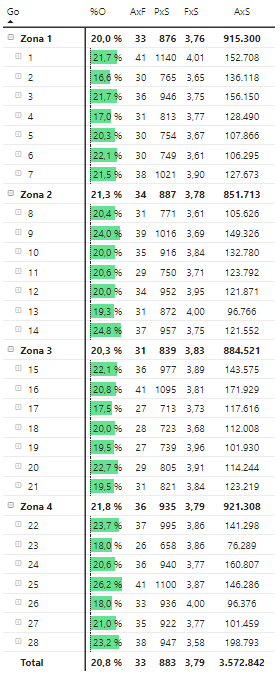 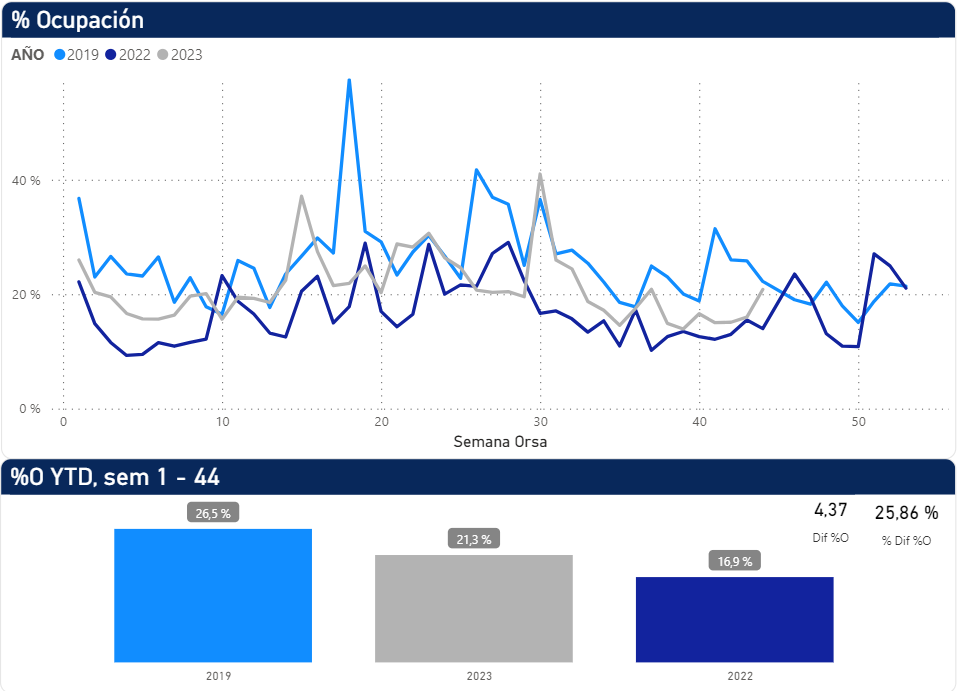 20.8%
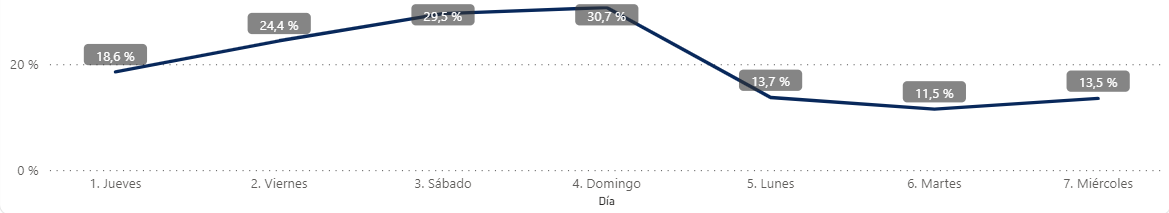 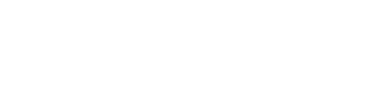 Asistentes x función: Cinépolis – Sem 44
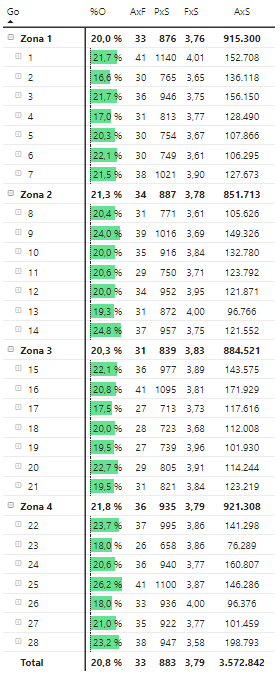 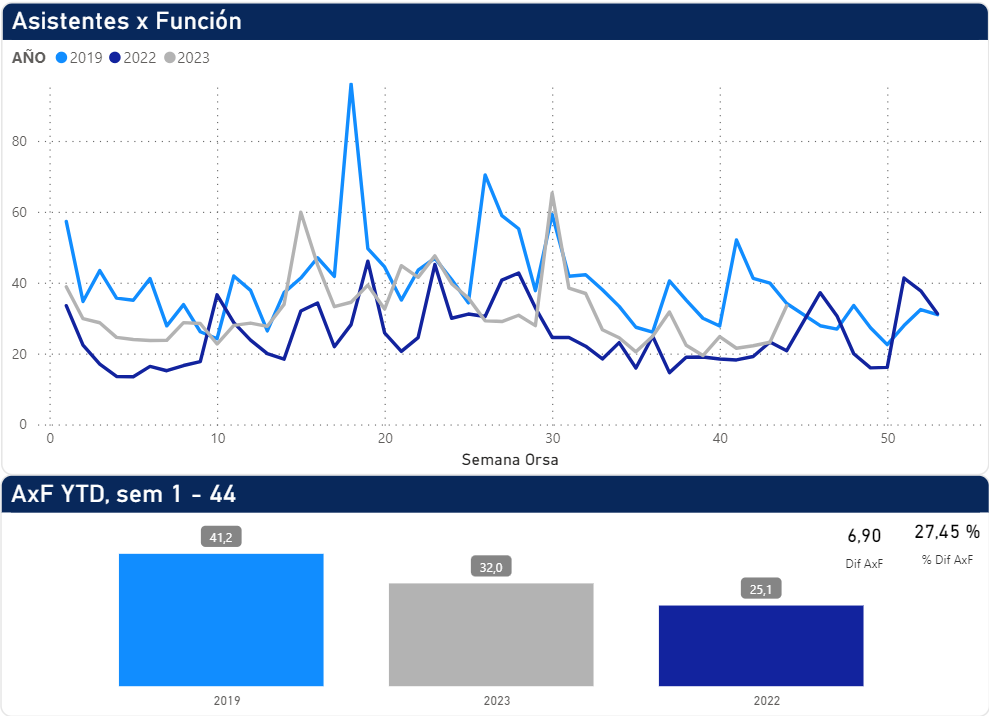 33
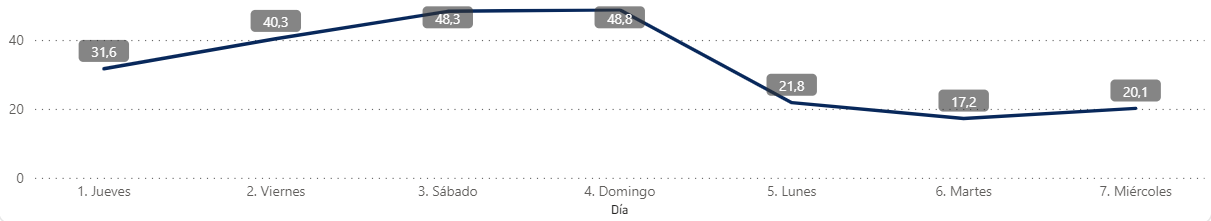 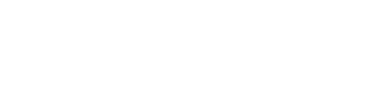 Productividad por sala: Cinépolis – Sem 44
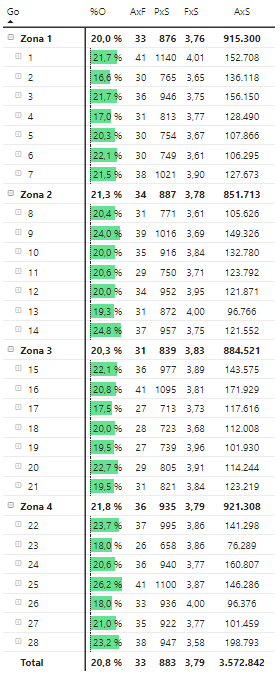 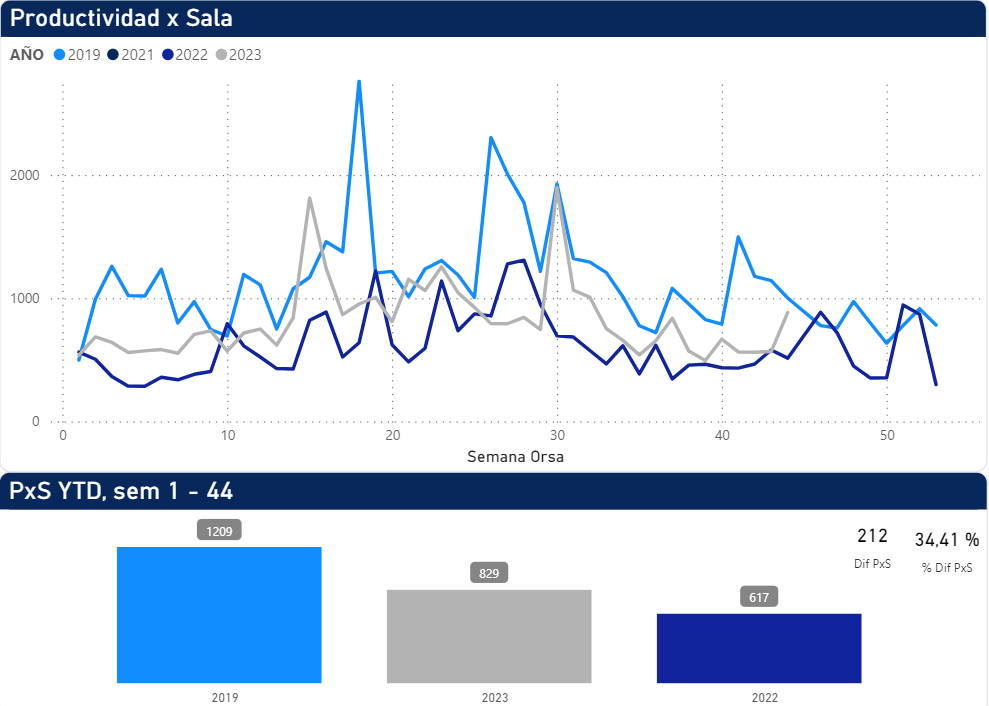 883
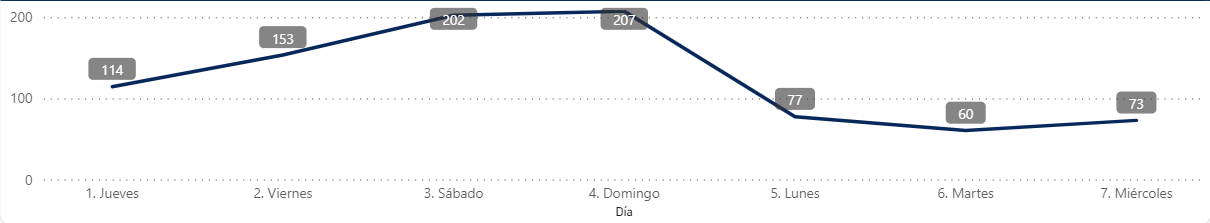 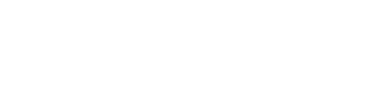 Taquillas Automáticas
| Cambio de Formula   % Transacciones
Con la implementación de la venta de dulcería en TA , se adapto la formula para el calculo de %Transacciones , por lo que el histórico y la tendencia que teníamos sufrió un ligero cambio. 

Ahora se considerará también las transacciones MIX en la suma del numerador de la fórmula.
Fórmula % Transacciones
Actual
Fórmula % Transacciones 
Anterior
+
Suma de Transacciones Taquilla
Suma de Transacciones Taquilla
Suma de Transacciones MIX
=
=
Suma Transacciones en PDV
Suma Transacciones en PDV
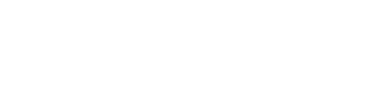 | % de Transacciones – Total Taquillas – YTD 1 – 44
Semana
44
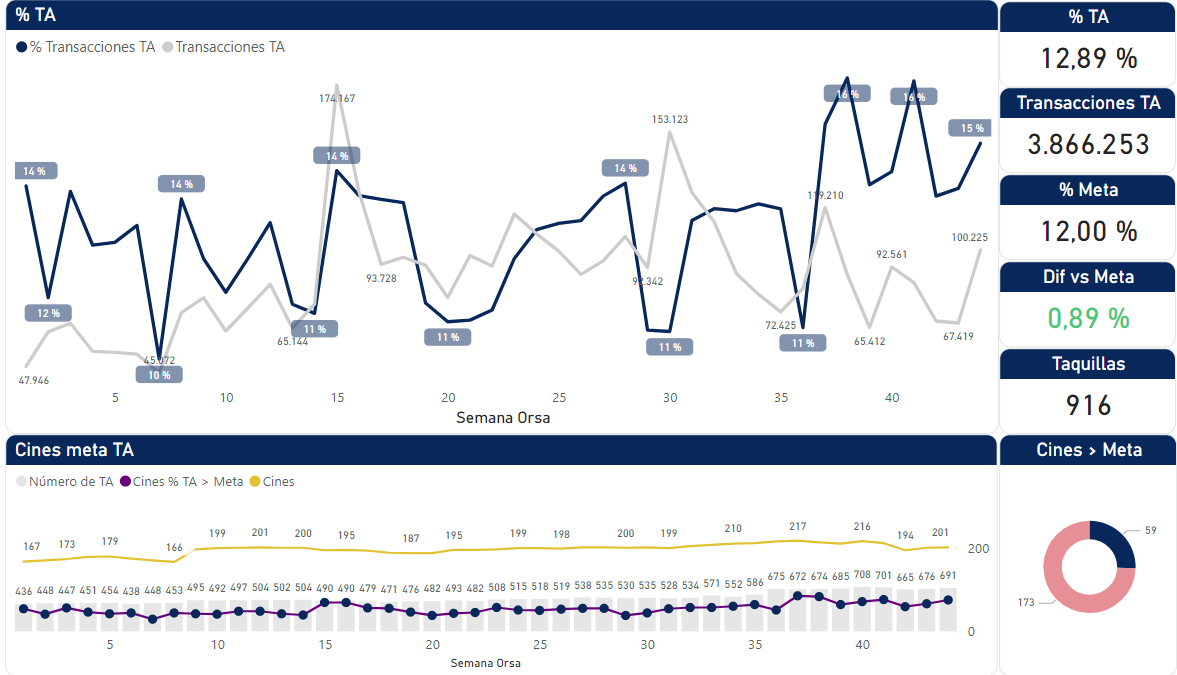 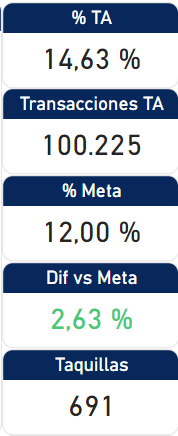 Sem vs YTD
1.74%
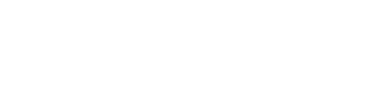 | % de Transacciones – Total Taquillas – YTD 1 - 44
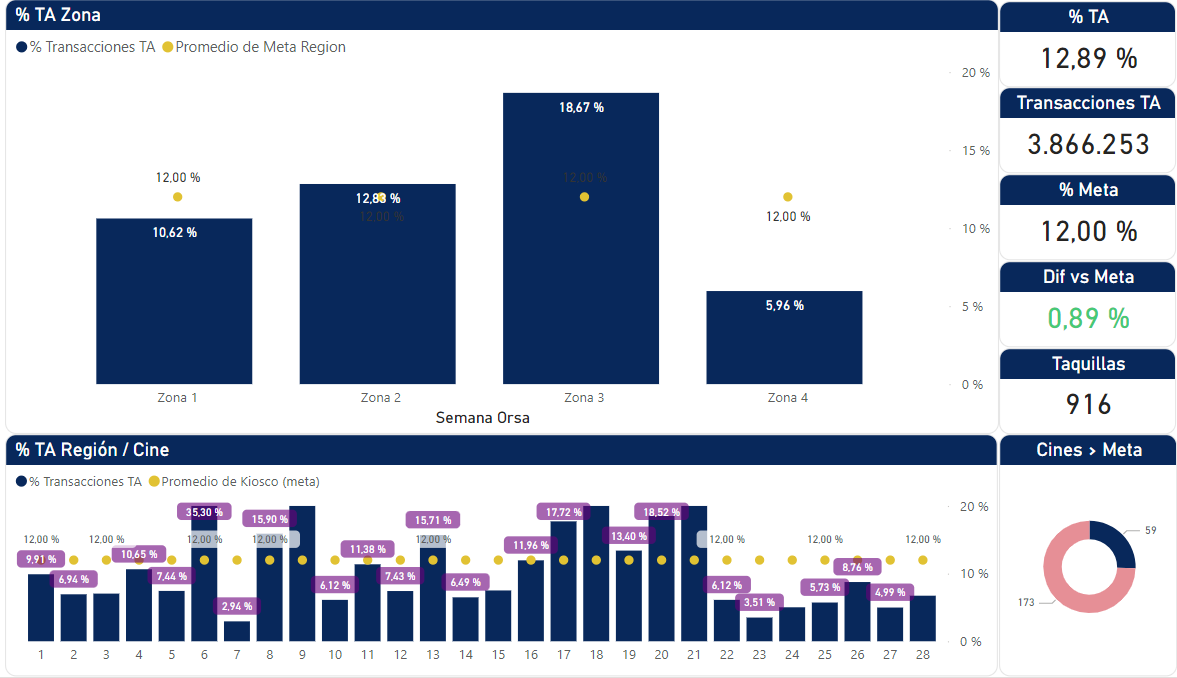 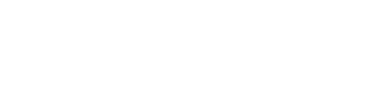 | % de Transacciones – Total Taquillas – YTD 1 – 44 - Bottom
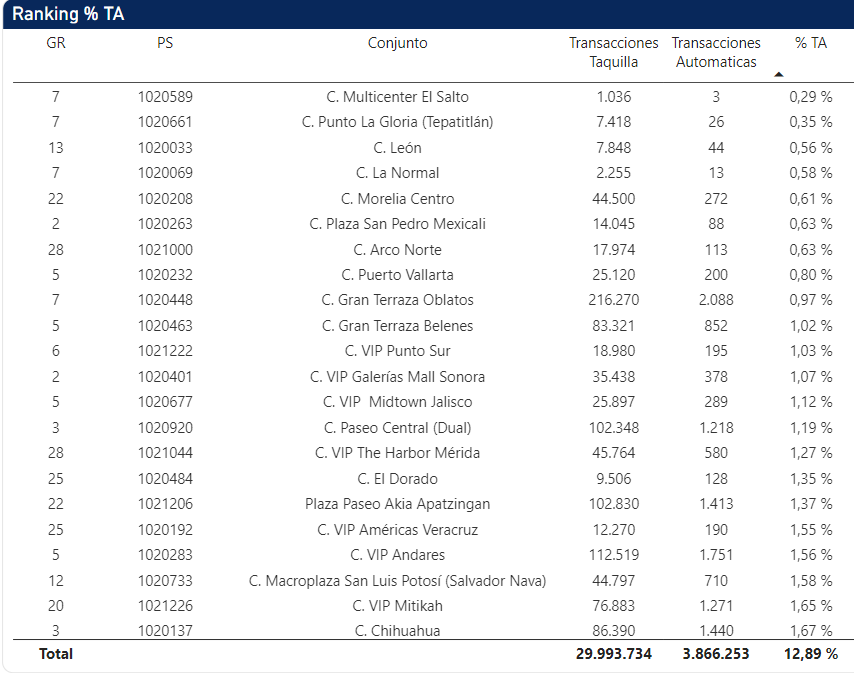 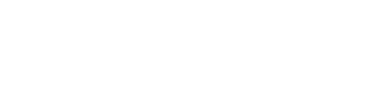 | Uptime – Total Taquillas – YTD 1 - 44
Semana 
44
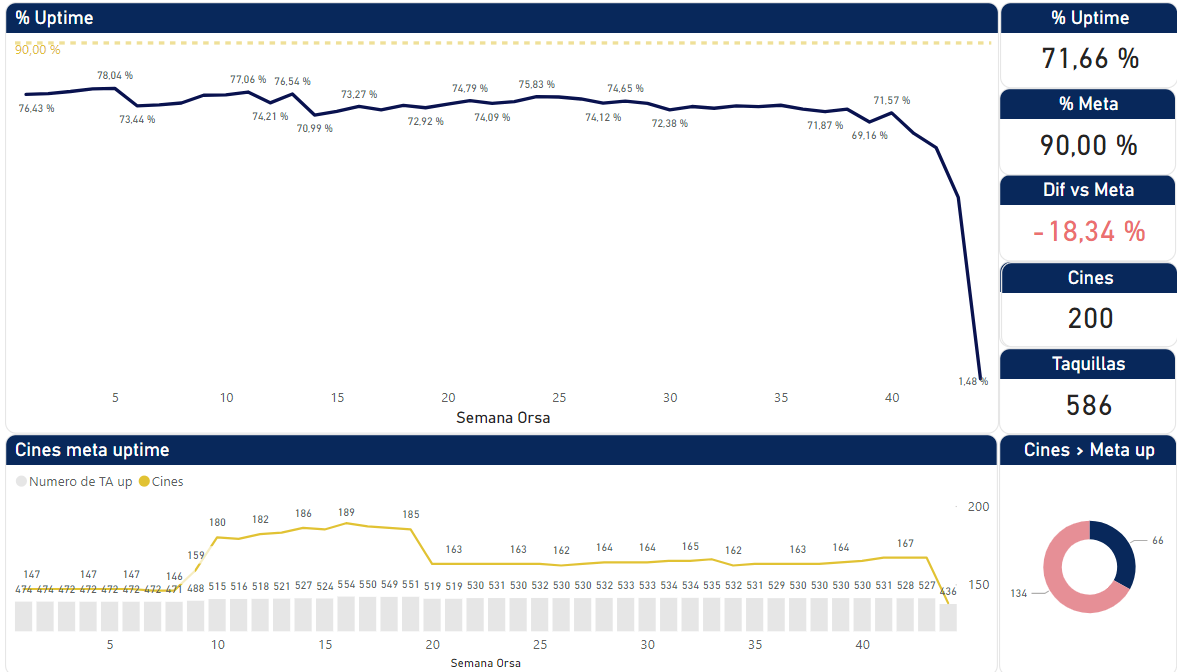 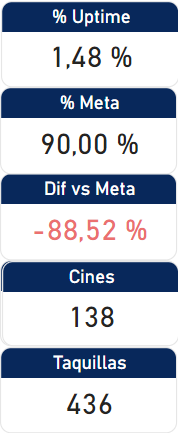 Sem vs YTD
-76.18%
Faltante de datos por cambio en servidor, semana 44 (una vez restablecido volverá a reflejarse con normalidad)*
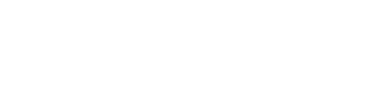 | Uptime – Total Taquillas – YTD 1 - 44
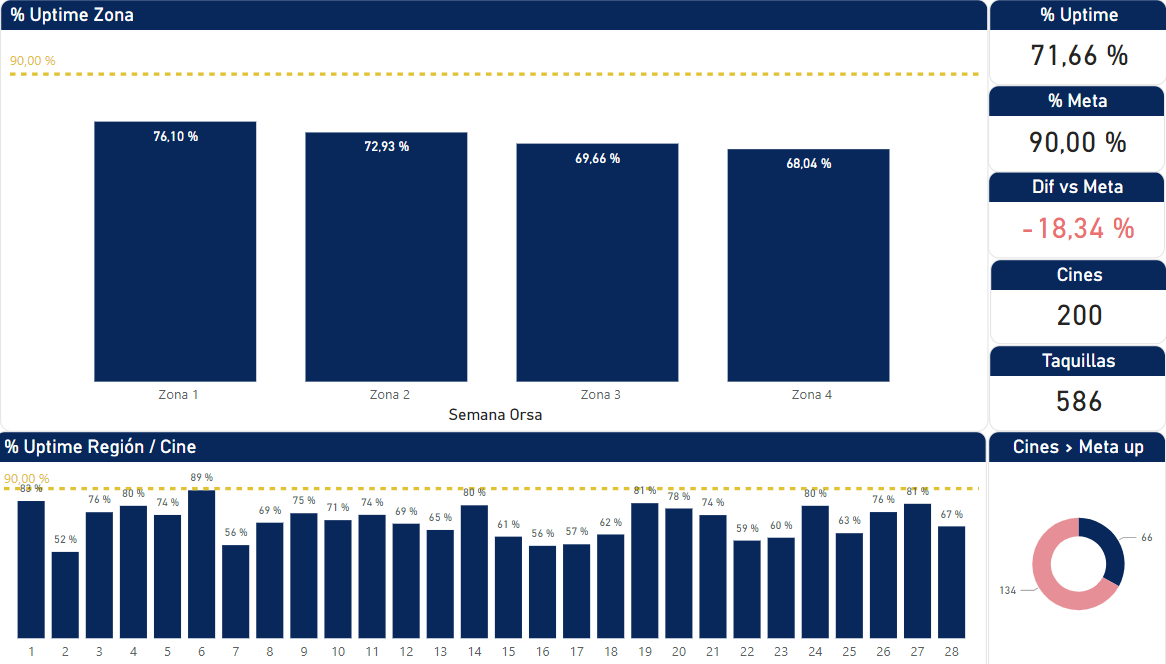 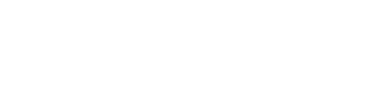 | Uptime – Total Taquillas – YTD 1 – 44 - Bottom
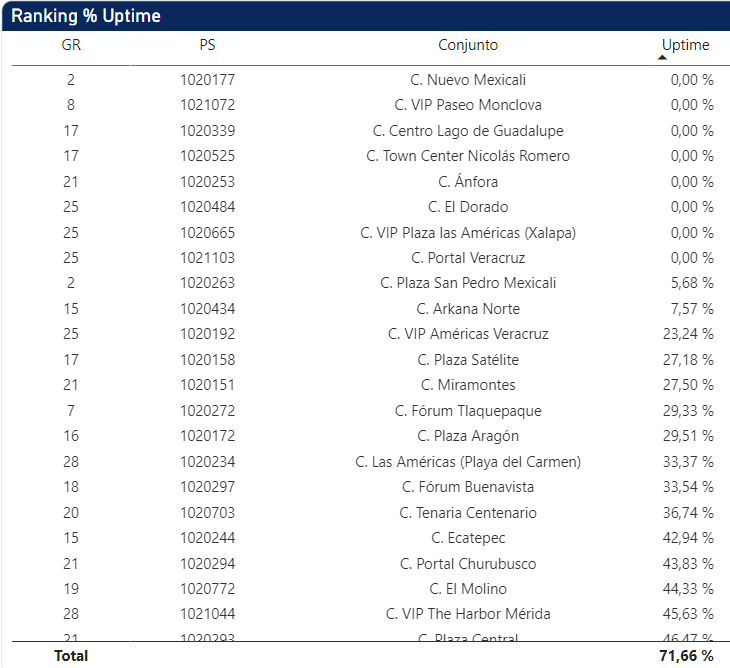 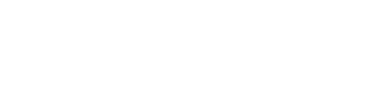 % de venta de alimentos por canales digitales
A la semana 44, tenemos un acumulado de  11.82%
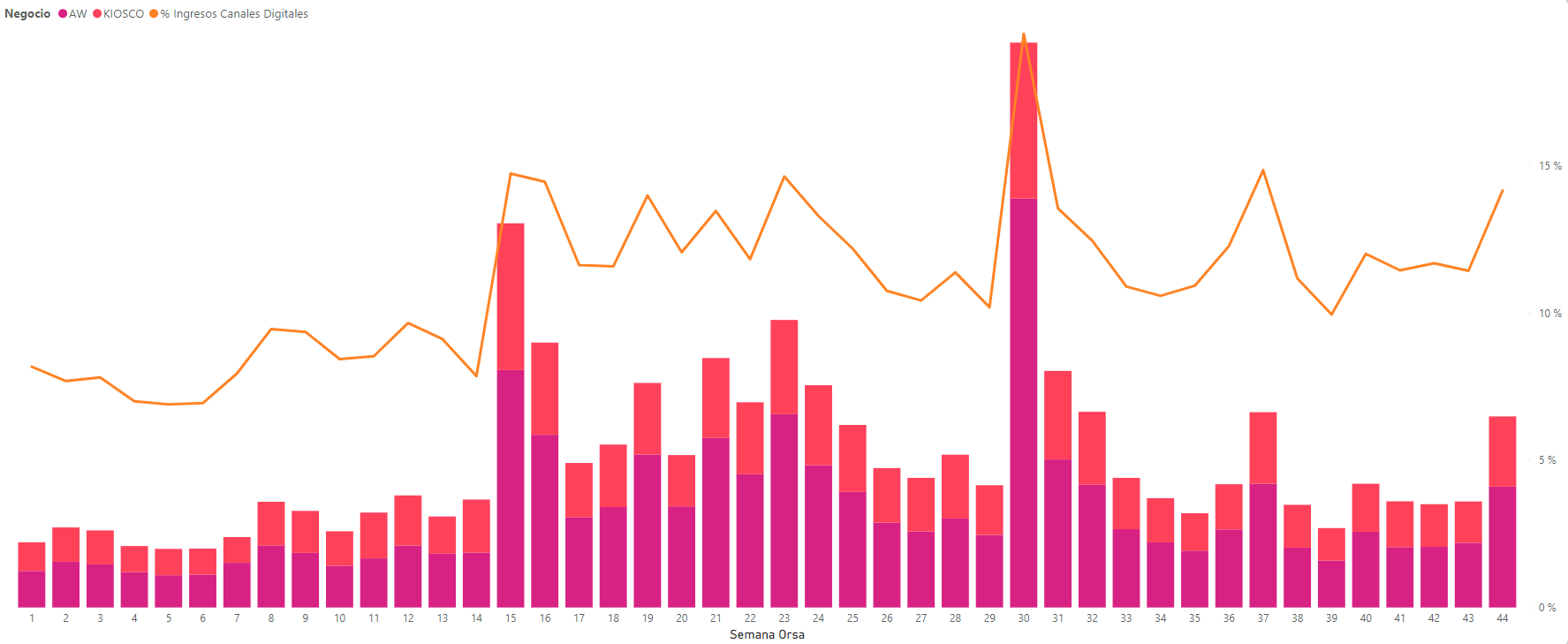 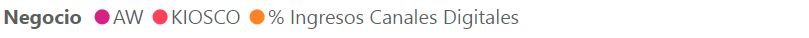 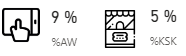 14.16%
% de venta de alimentos por canales digitales
Sin atmósfera
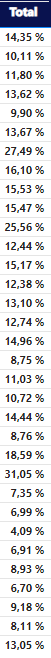 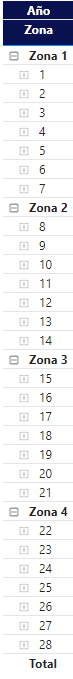 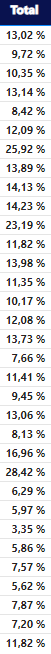 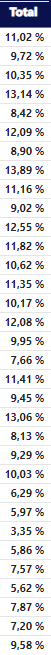 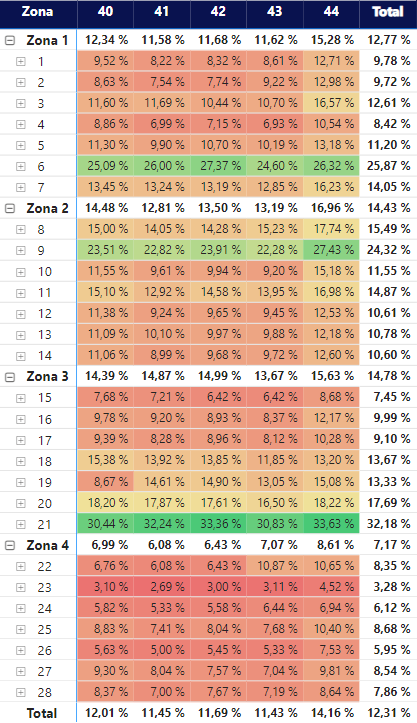 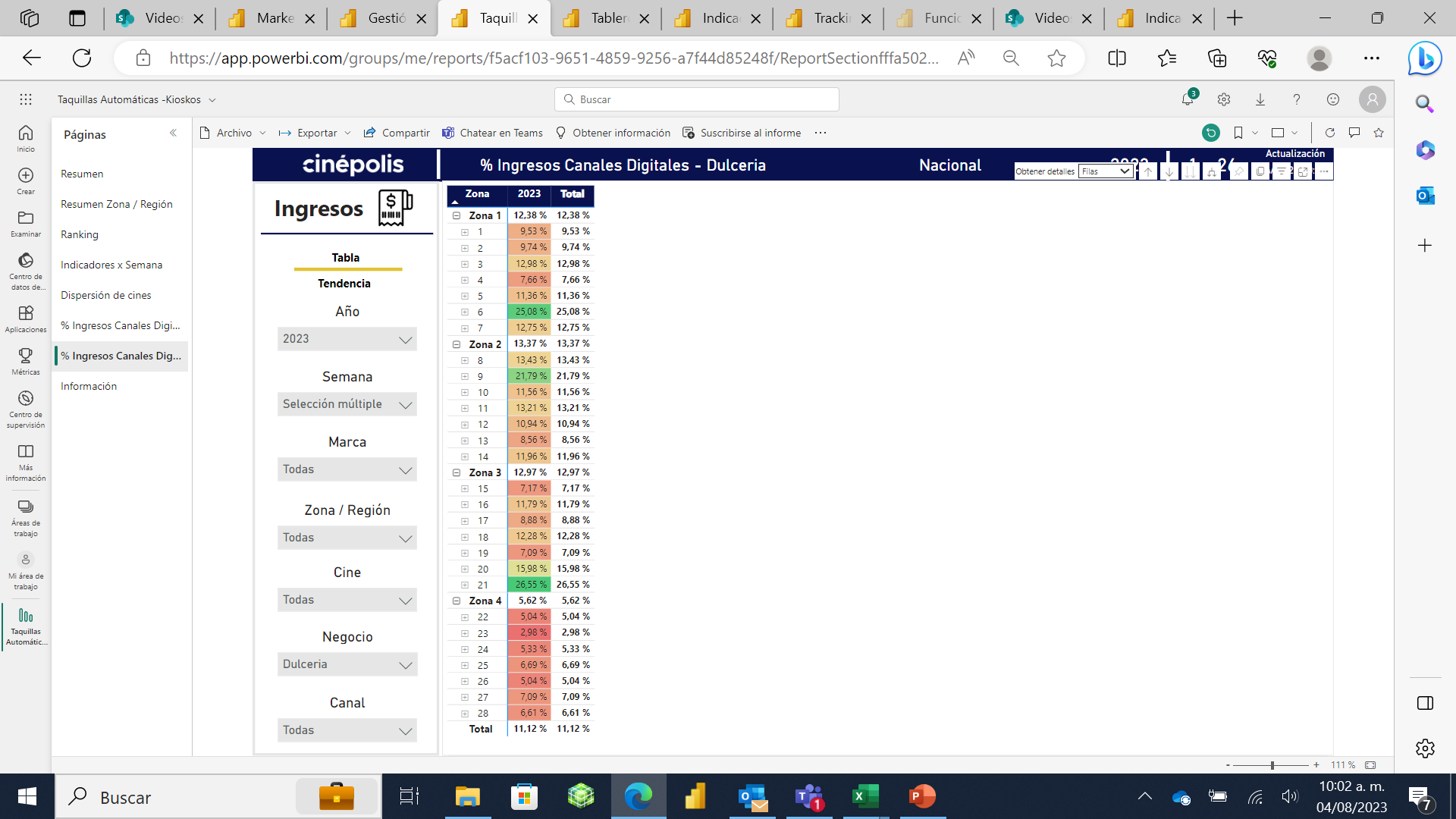 Ene- Jun
Acumulado, semana 40 a la 44 2023
Acumulado, 2023
Acumulado, Ene-Jun 2023
Acumulado, Jul-Sept 2023
% de venta de boletos por canales digitales
Sin atmósfera
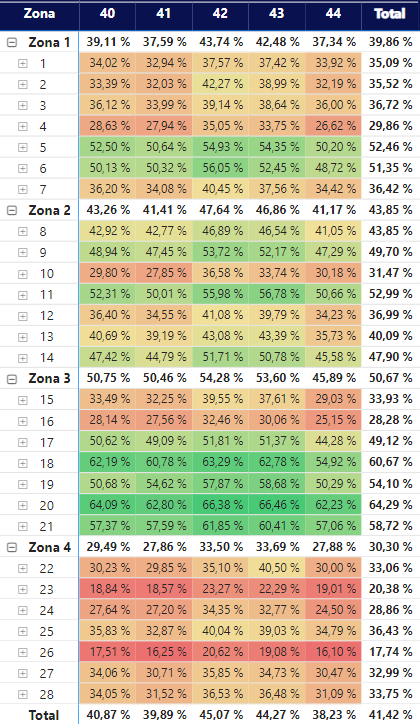 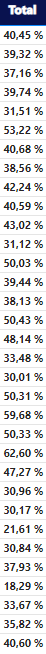 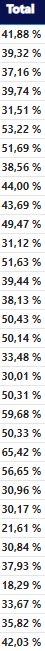 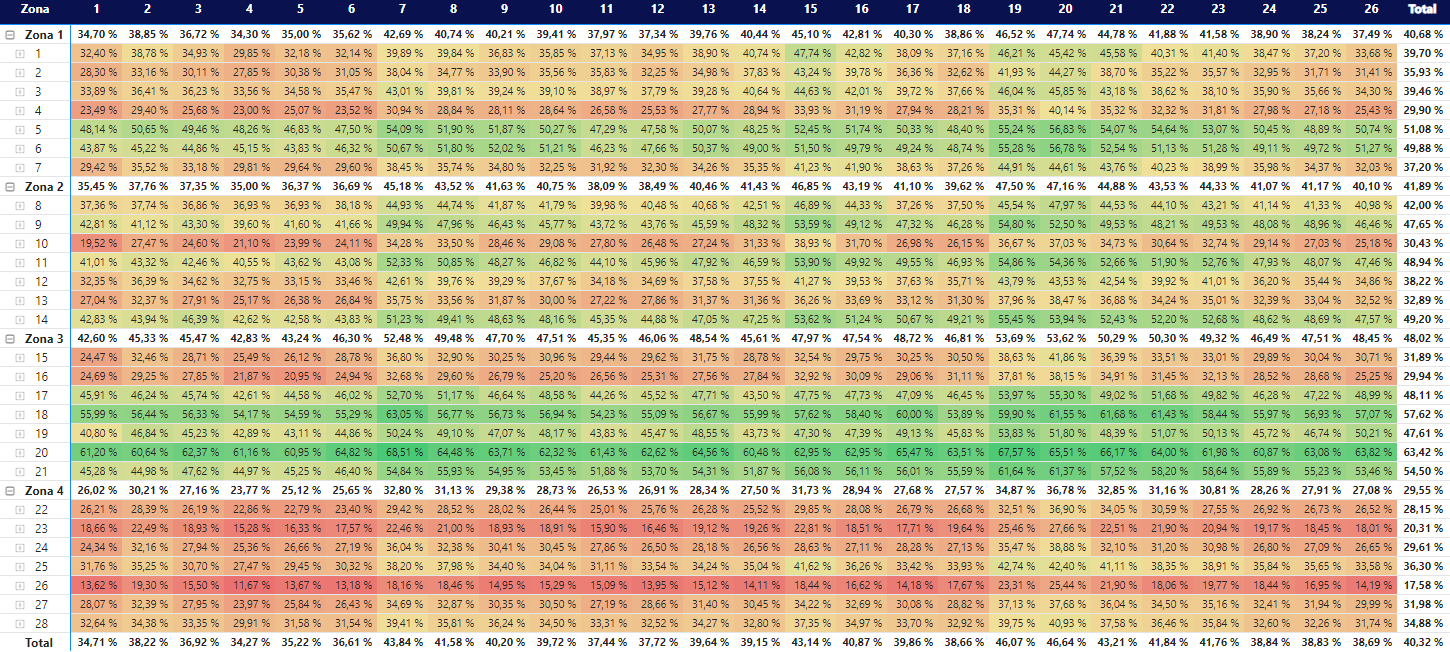 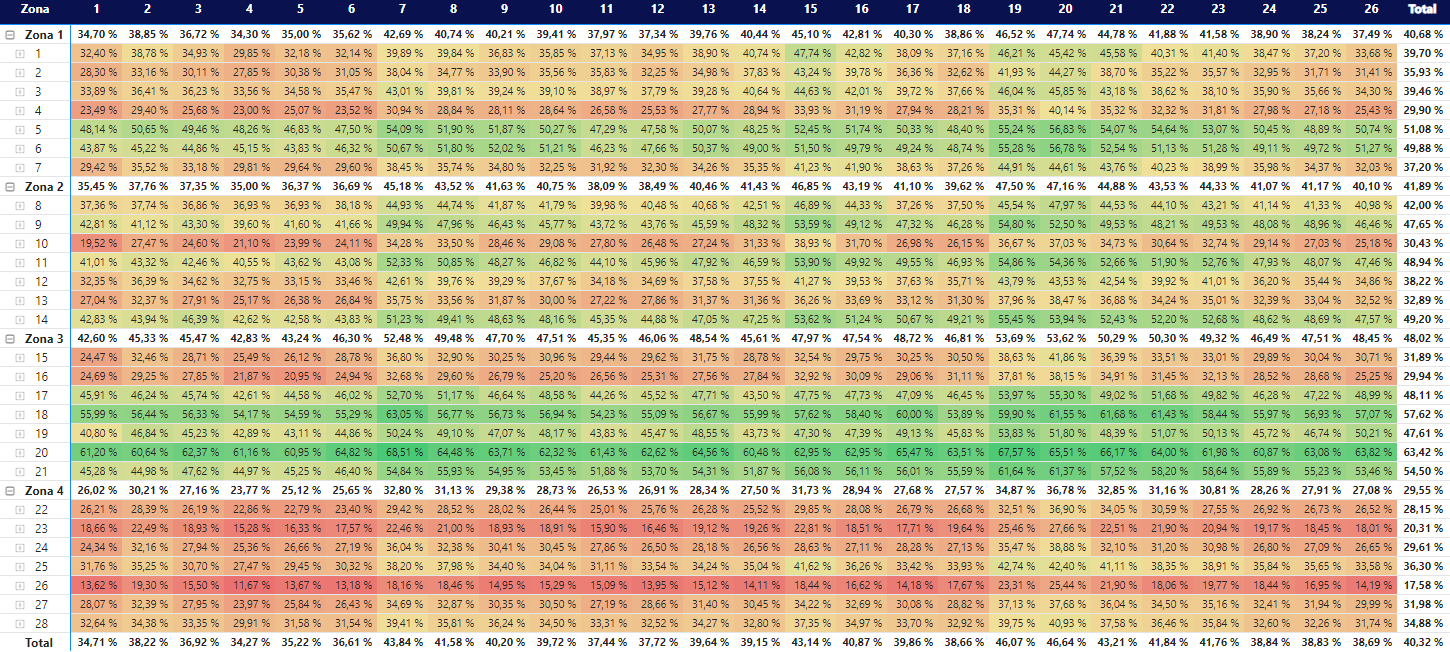 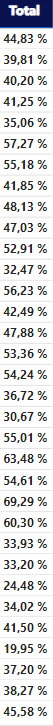 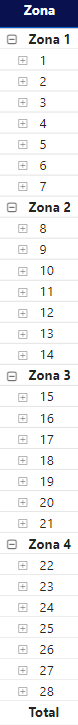 Acumulado, 2023
Acumulado, Ene-Jun 2023
Acumulado, Jul-Sept 2023
Acumulado, de semana 40 a la 44, 2023
% de venta de alimentos por canales digitales
Sin atmósfera
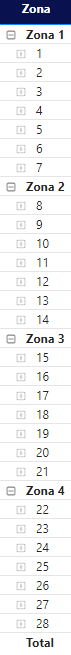 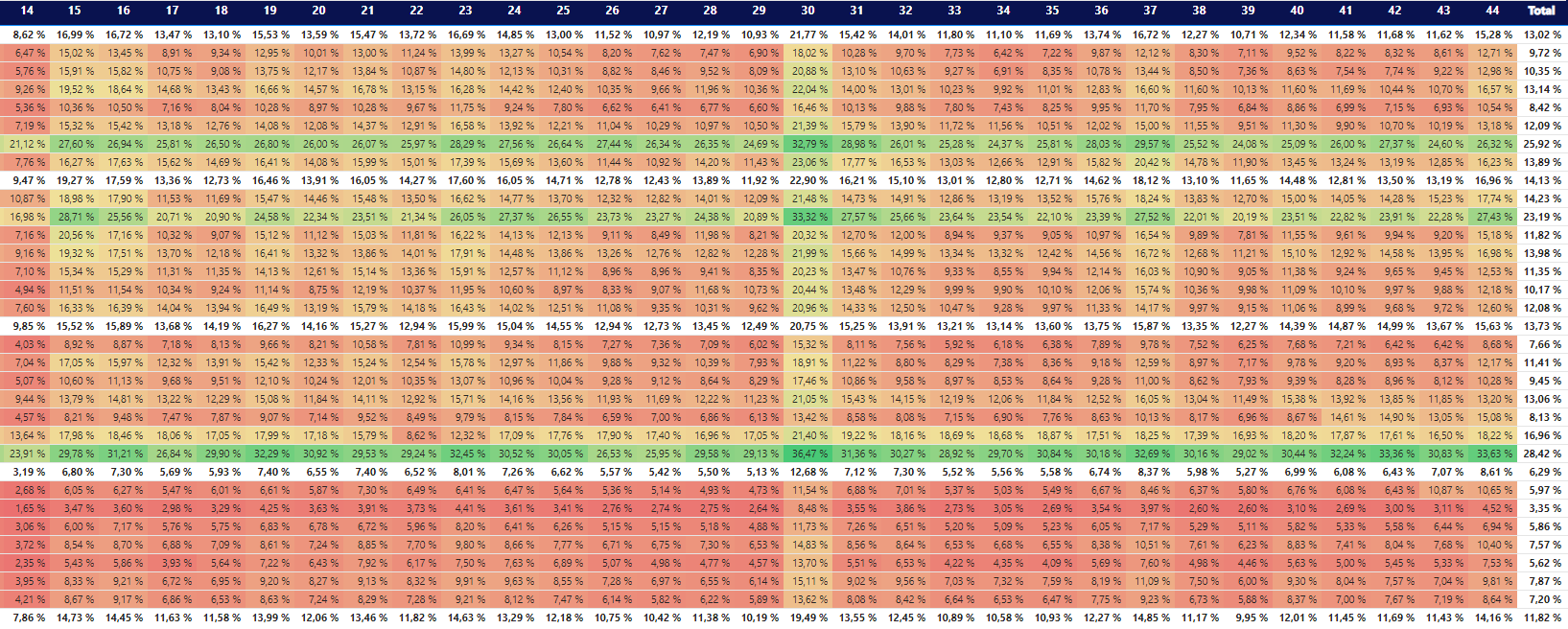 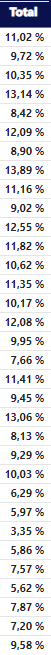 % de venta de boletos por canales digitales
Sin atmósfera
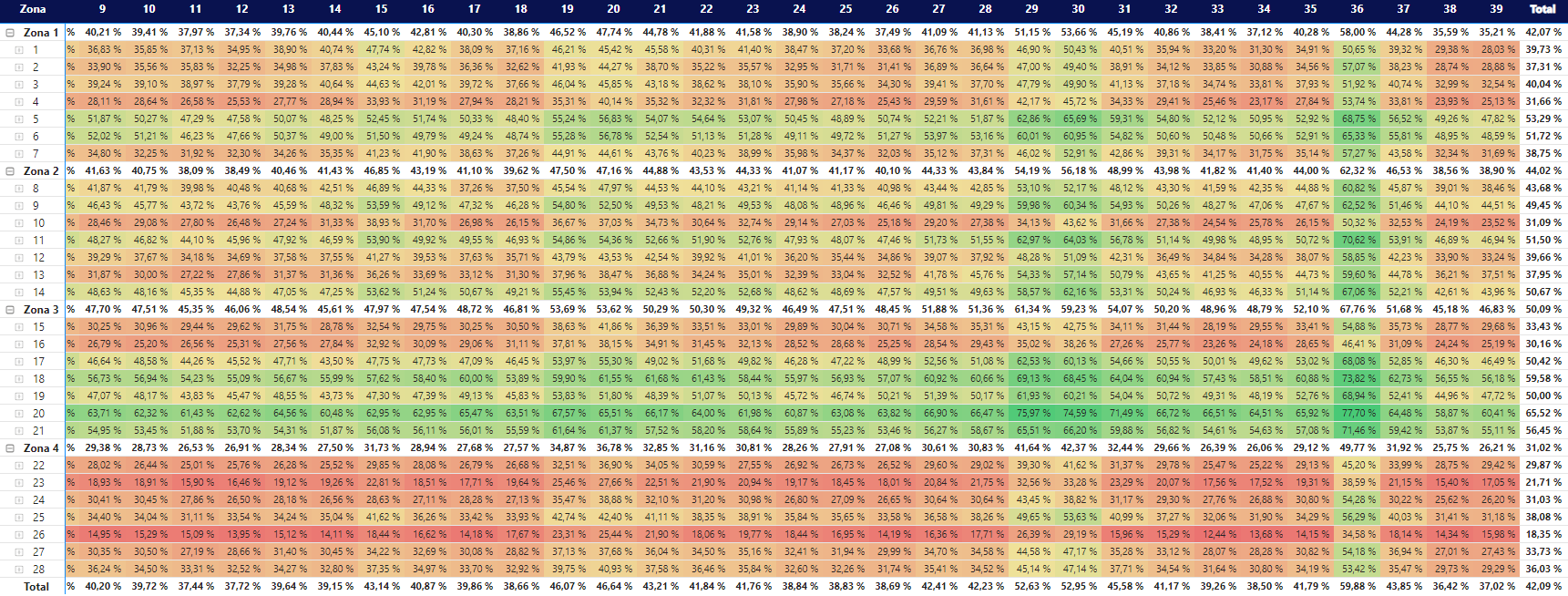 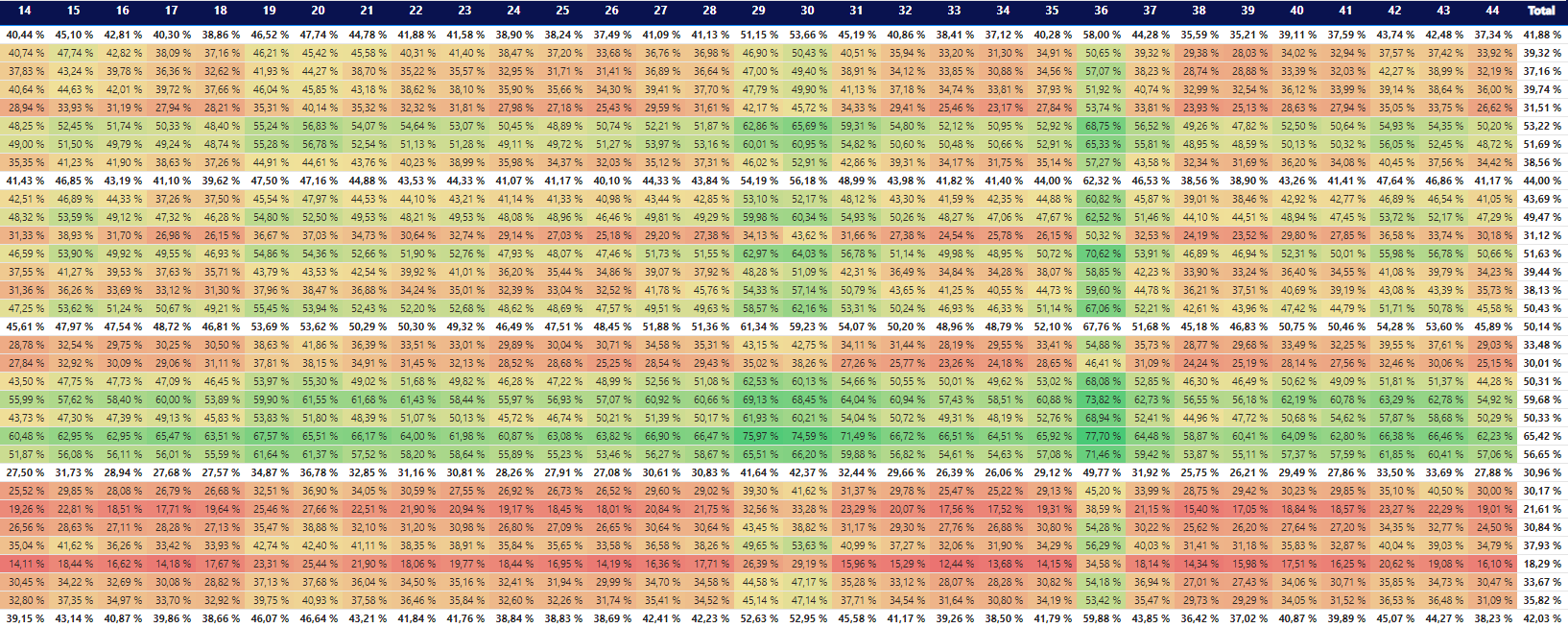 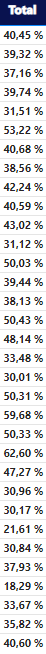 % de venta de alimentos por canales digitales
Desglose semana 1- 39   Acumulado 11.77%
Sin atmósfera
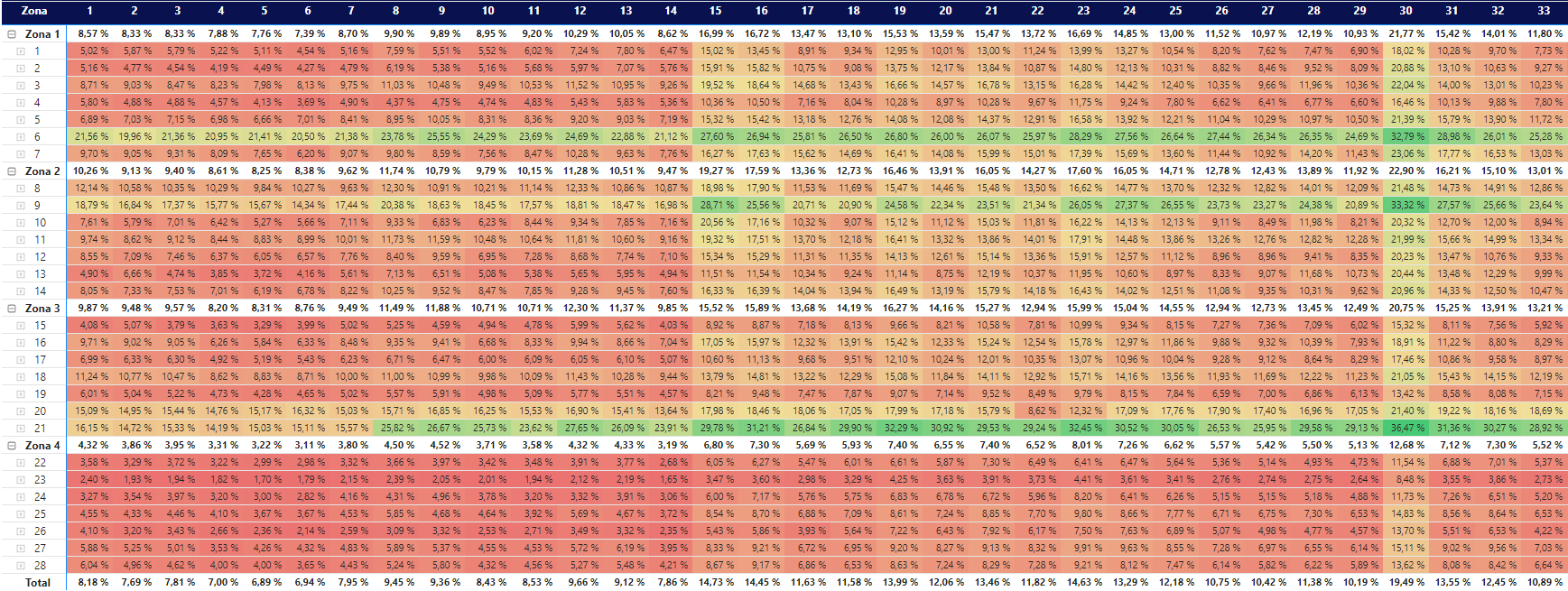 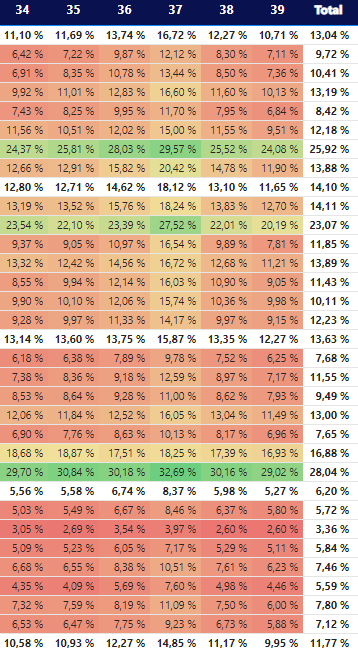 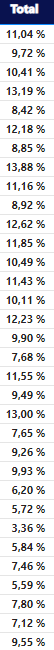 % de venta de alimentos por canales digitales
Sin atmósfera
Desglose semana 1- 26   Acumulado 11.12%
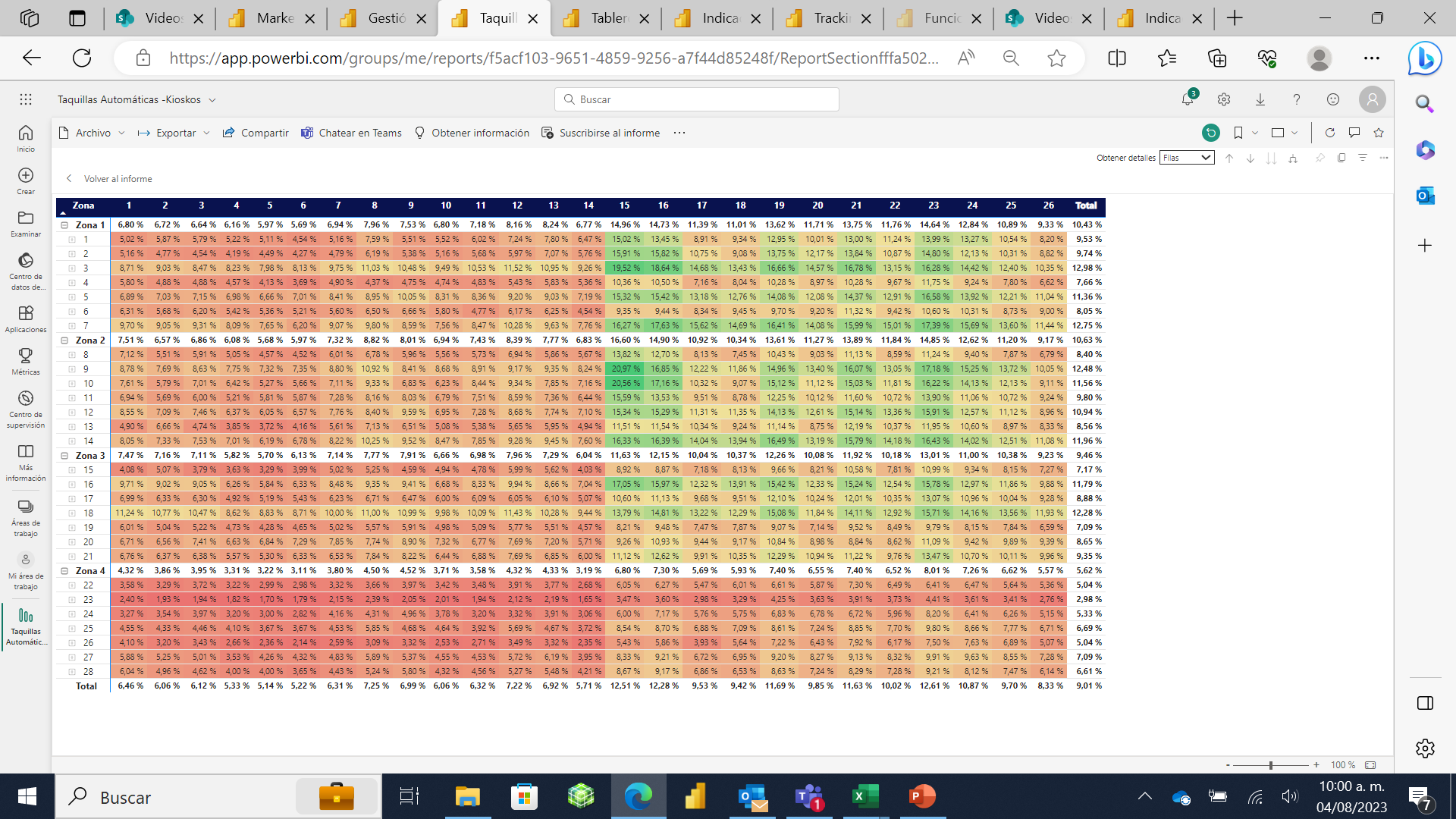 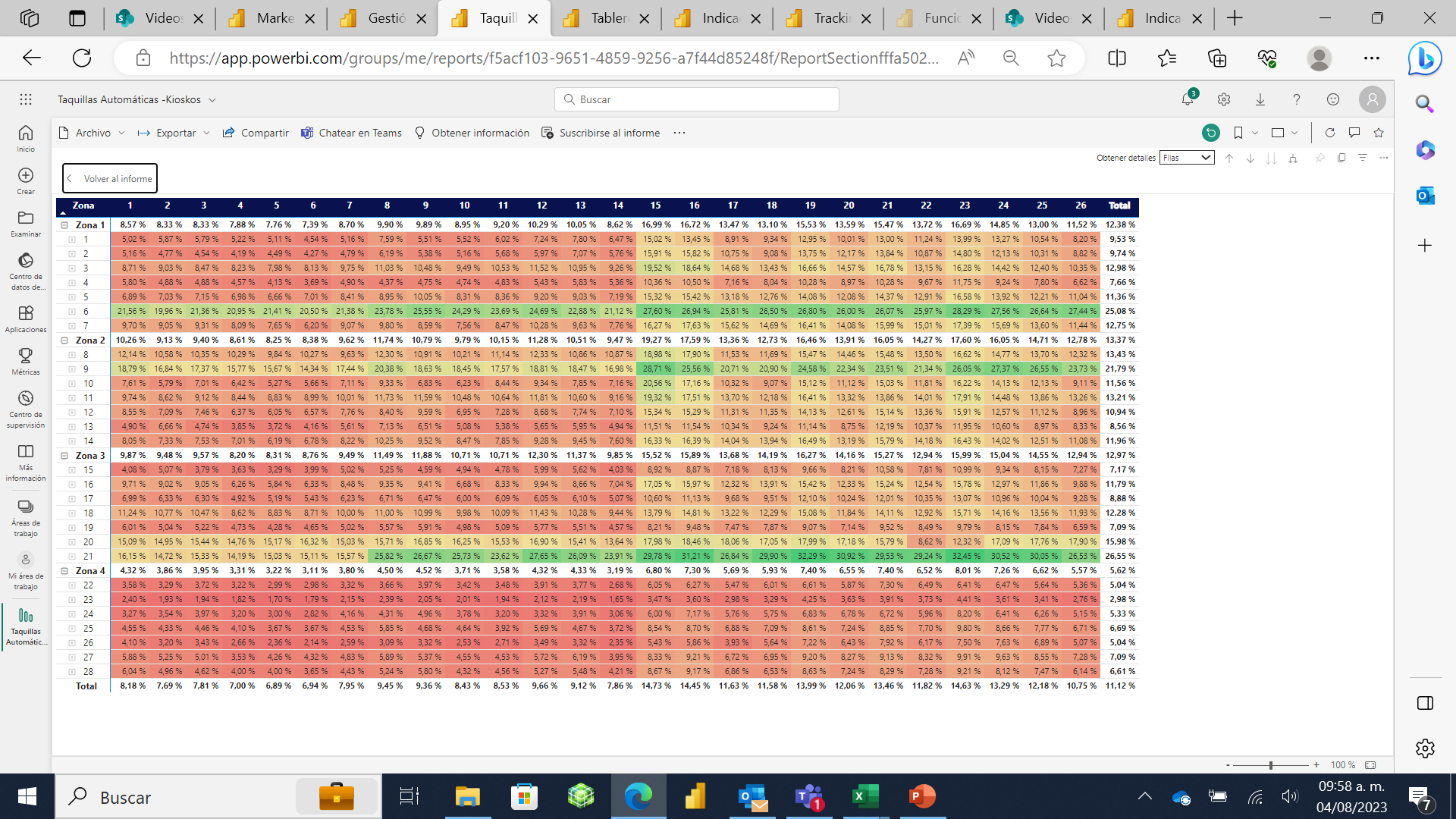 Tracking de Satisfacción
| Tracking de Satisfacción – Semana 43
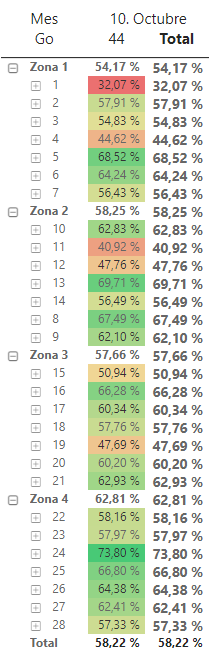 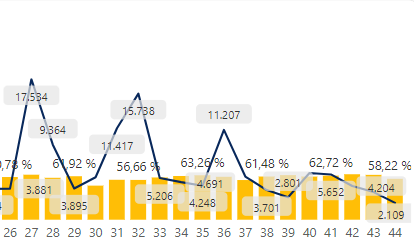 Q4
Q1
Q2
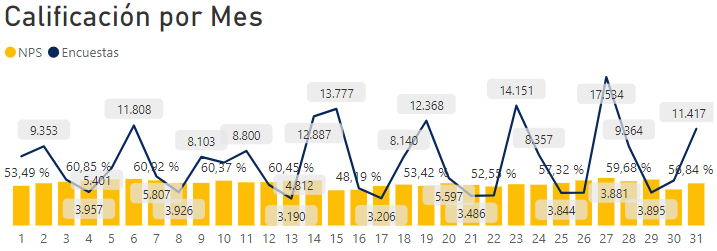 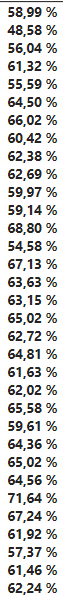 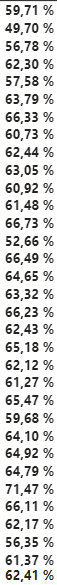 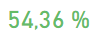 2023
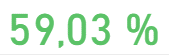 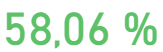 Q4
Q3
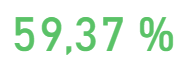 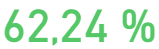 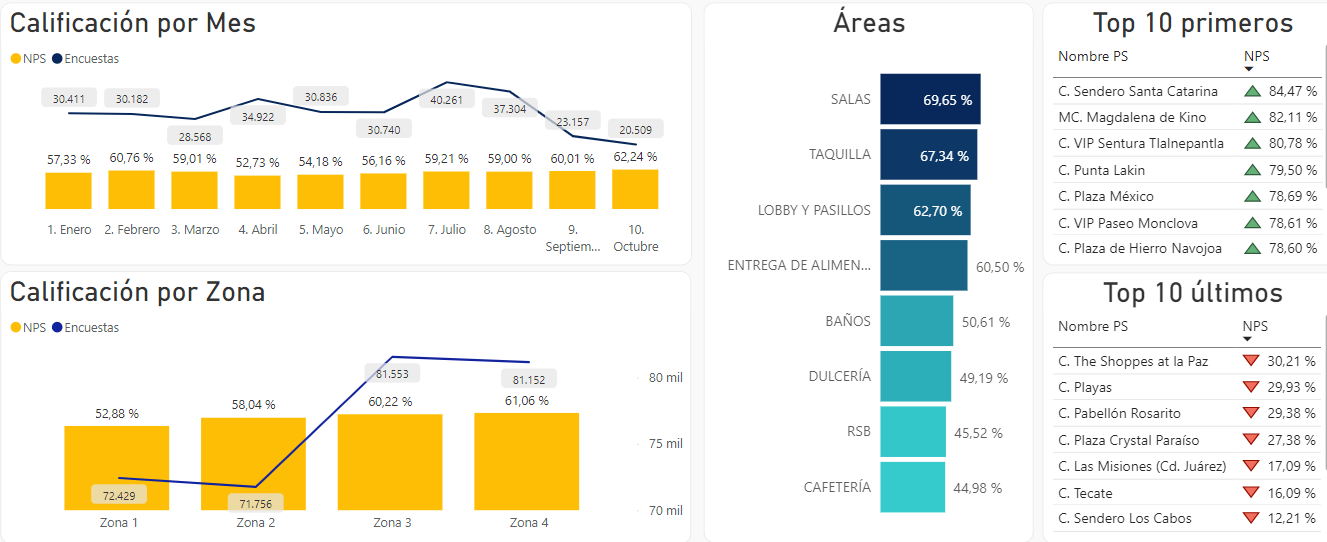 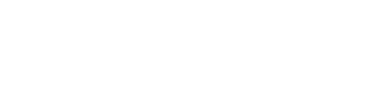 *Información de atributos relacionados a indicadores del cine
| Tracking de Satisfacción (NPS ) – Q4 – Semana 44
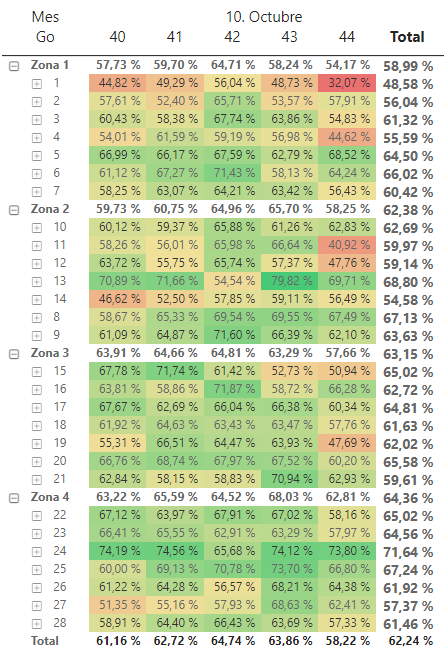 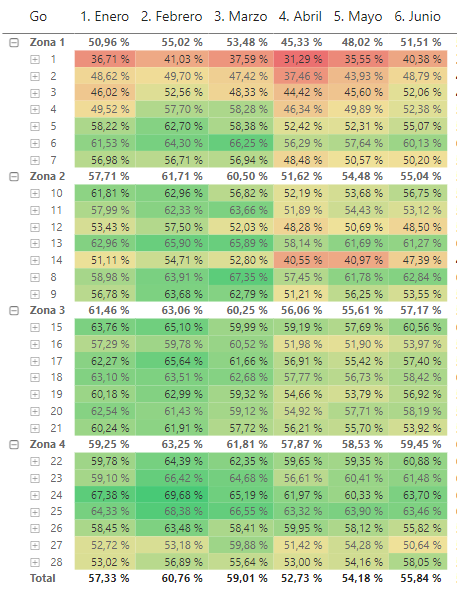 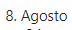 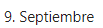 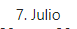 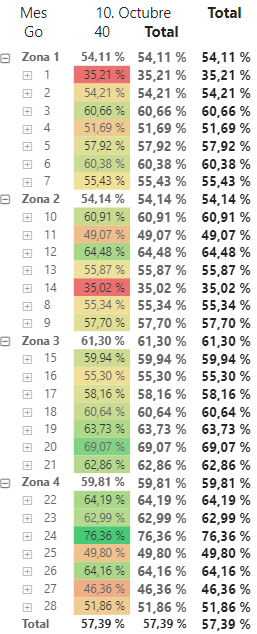 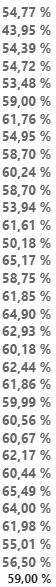 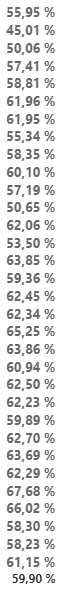 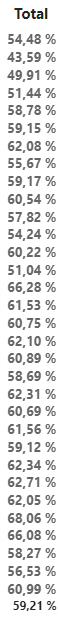 Tracking de satisfacción: OPS
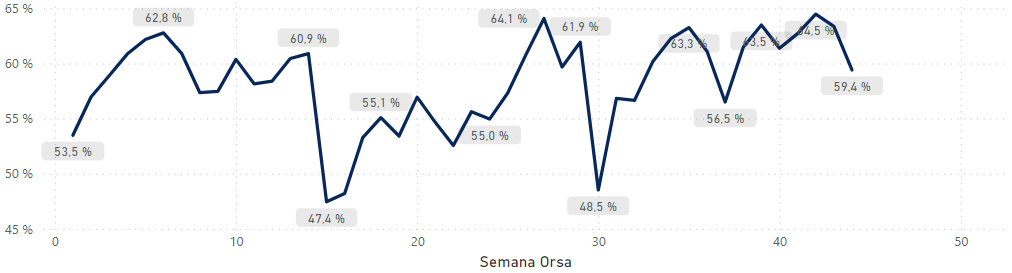 Tracking de satisfacción: Satisfacción general
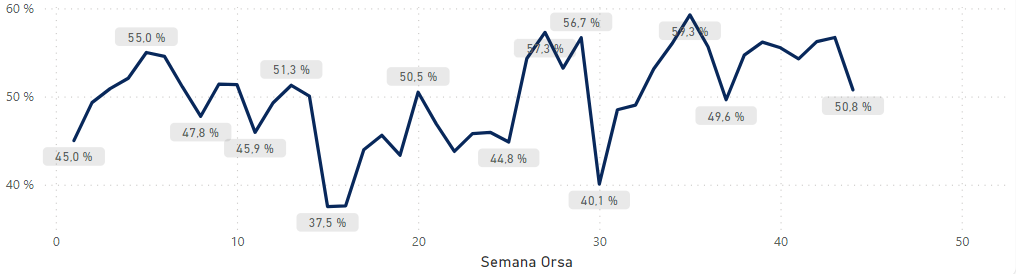 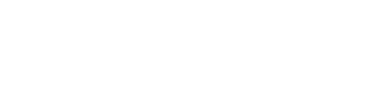 | Tracking de Satisfacción (NPS ) – Q2 – Semana 27
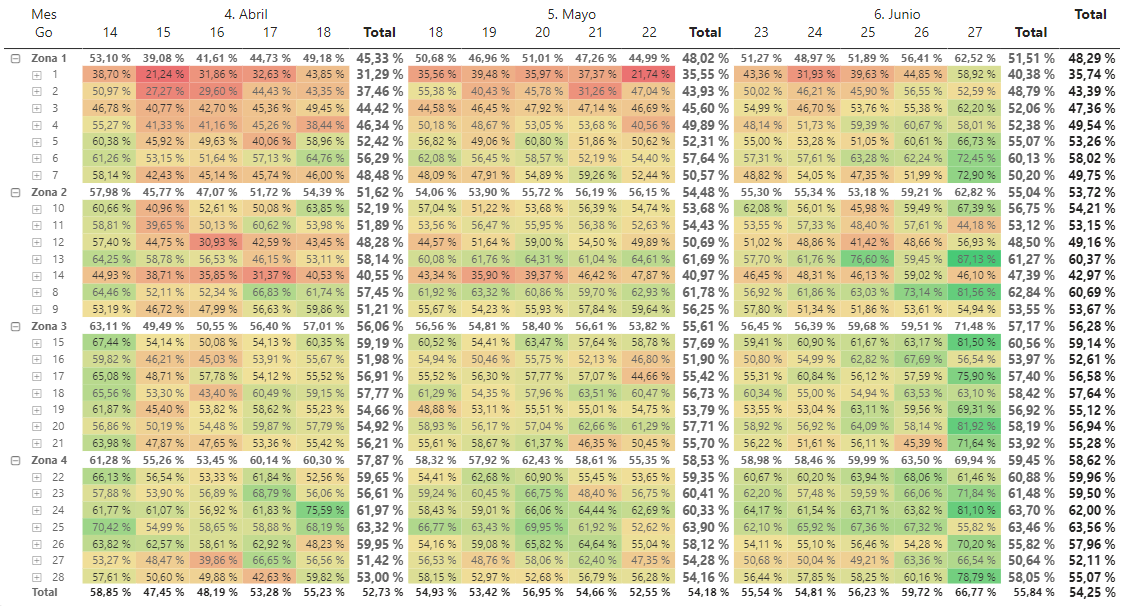 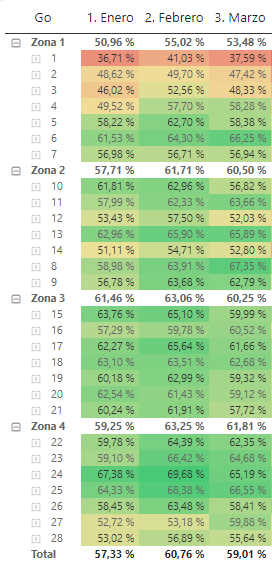 | Tracking de Satisfacción – NPS - 2022
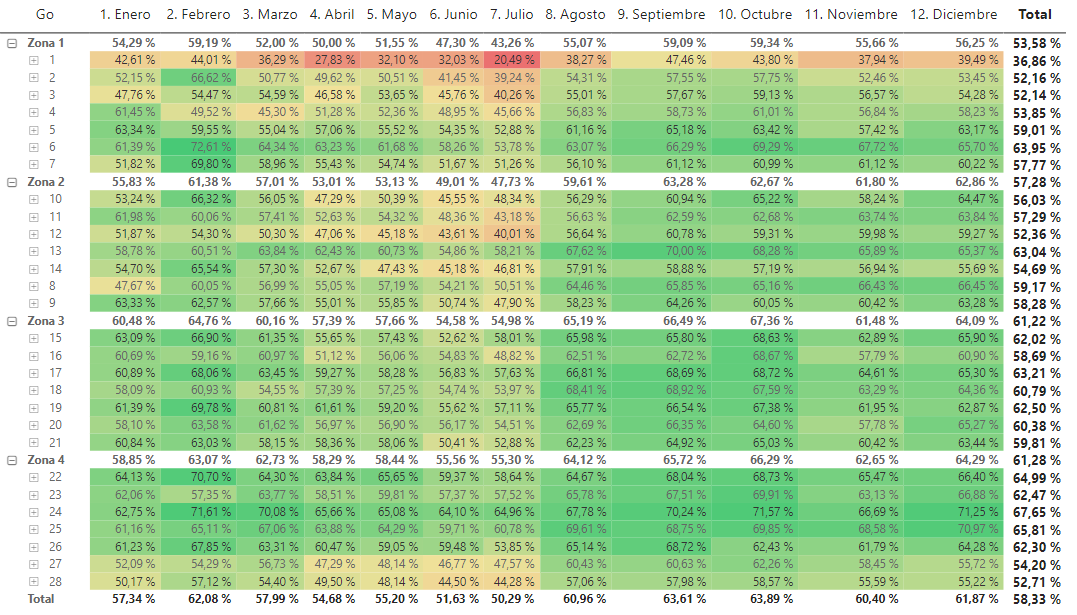 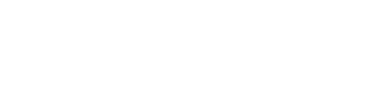 Segmentación
FS 24 - Resumen segmentación
Datos faltantes por actualización de página CNMX semanas 31-35 ‘ 2019
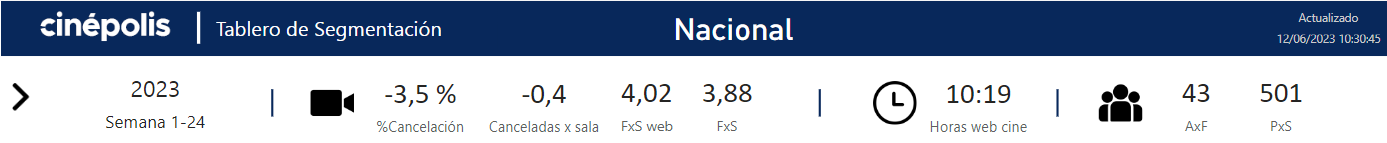 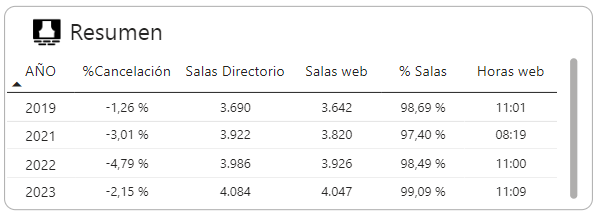 Acumulado
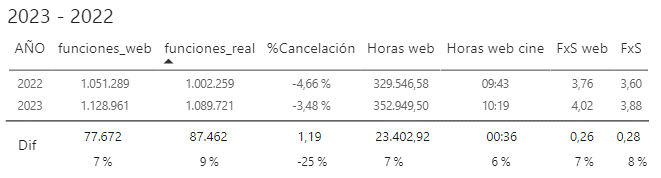 Semana 24
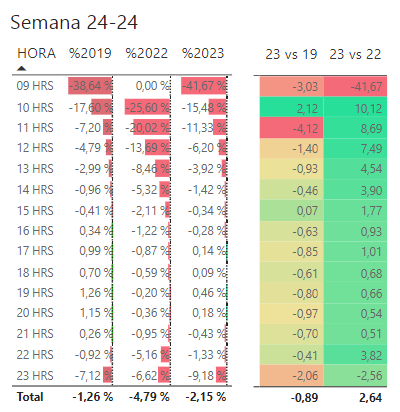 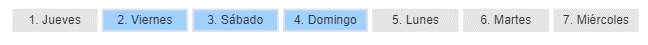 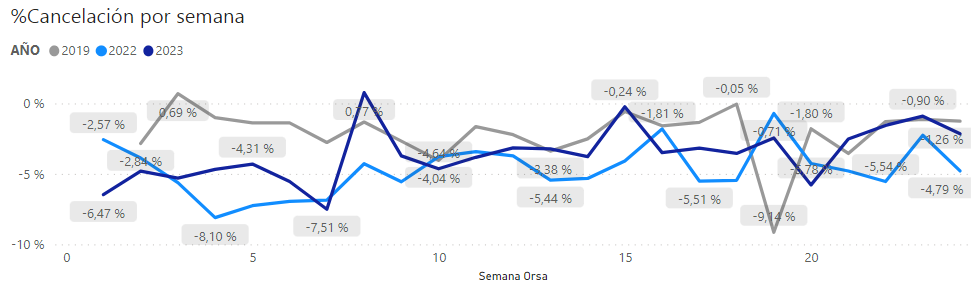 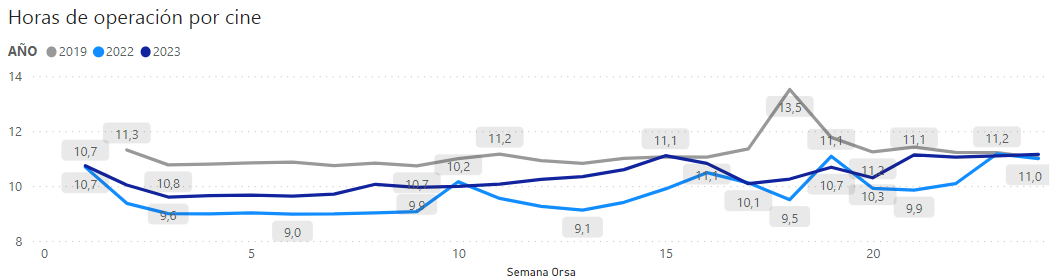 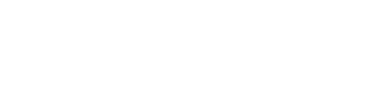 FS 24 - Desglose regiones
Datos faltantes por actualización de página CNMX semanas 31-35 ‘ 2019
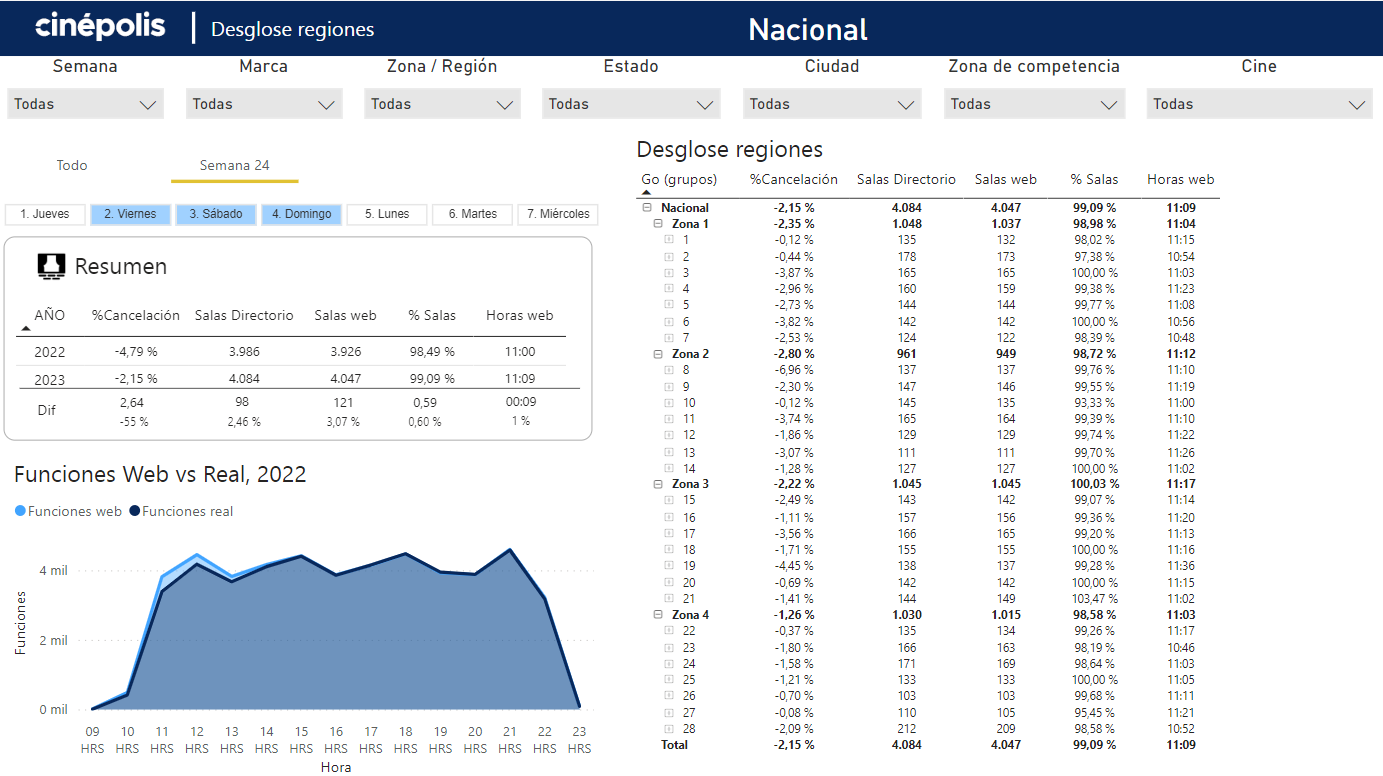 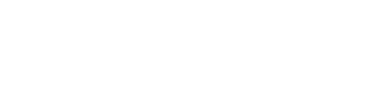